Adjective Order
Opinion / Quality
Color
Origin
Types of Adjectives
Age
Purpose
Shape
Size
Material
Opinion / Quality
Color
Origin
Cotton
Pointy
Delicate
Pink
Microscopic
Chubby
Skinny
Wooden
Enormous
Slimy
Italian
Baseball
Extra-terrestrial
Ancient
Sneaky
Clear
Spooky
Gigantic
Loud
Shiny
Nasty
Pretty
Asian
Age
Purpose
Shape
Size
Material
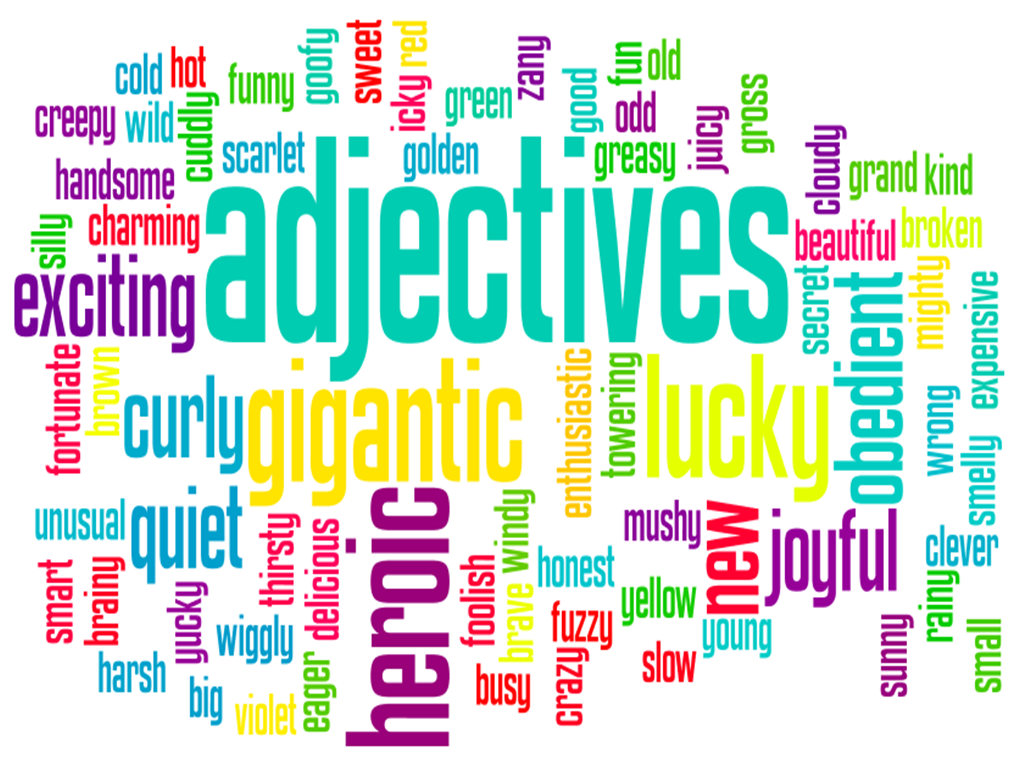 Add some more adjectives
Group Size = 4
Origin
Color
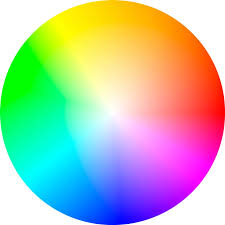 Opinion / Quality
Purpose
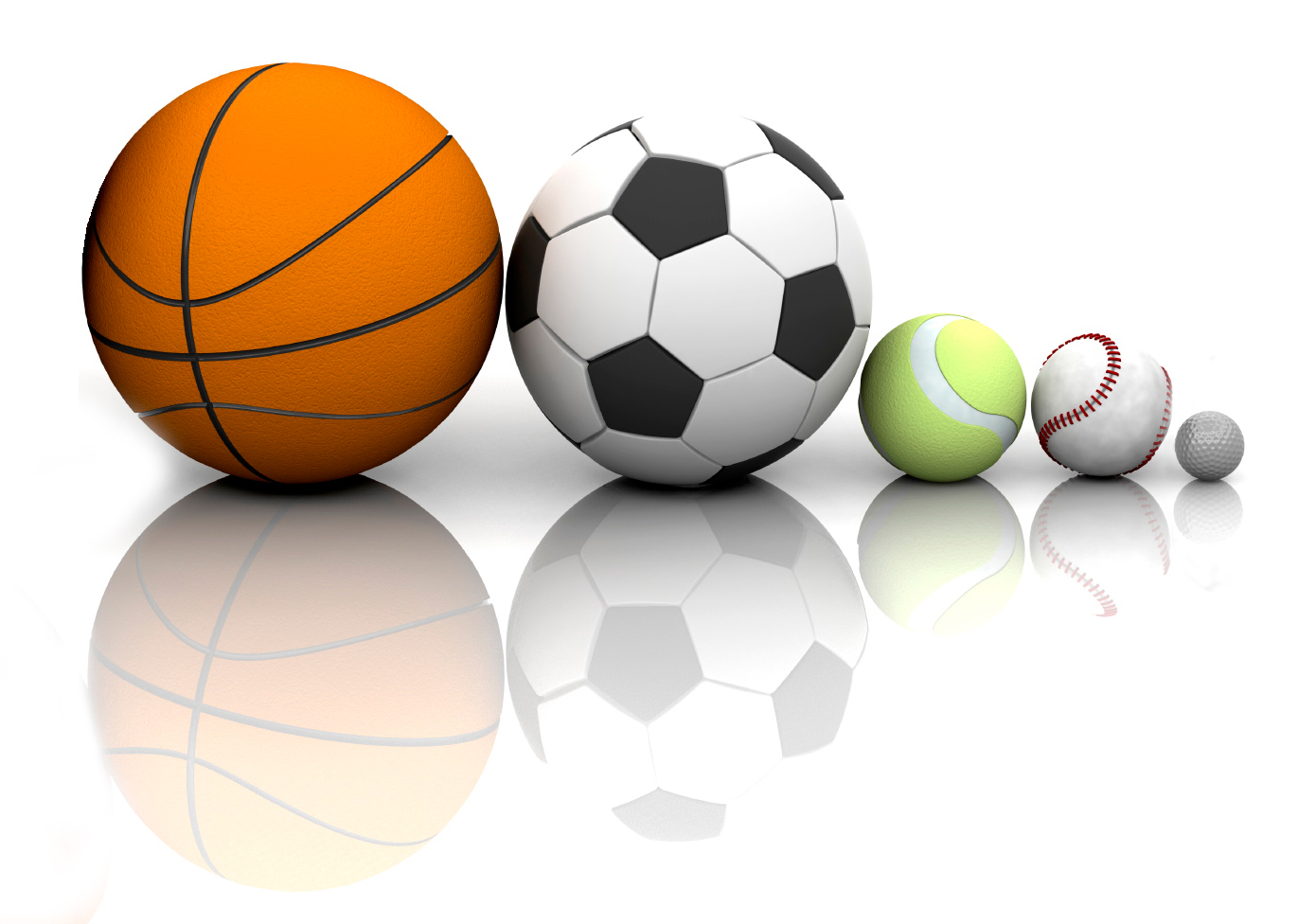 Material
Shape
Size
Age
Adjective Order
Adjective Order
Opinion / Quality
Size
Shape
Age
Color
Origin
Material
Purpose
Noun
Examples
Last week I saw an amazing old stone statue. 

She bought an expensive new red sports car. 

It’s a spooky large green monster.
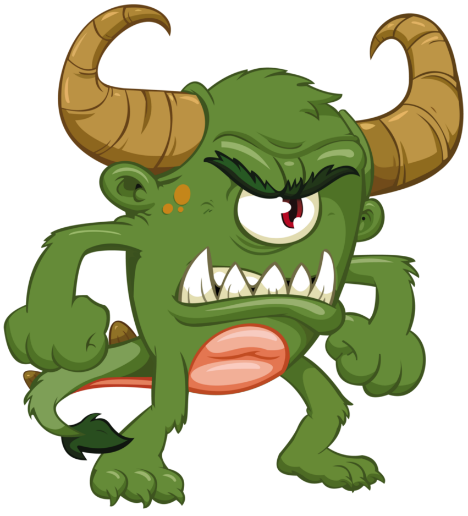 Same group = , and
He’s a smart and handsome young man.  

They ate the yellow and blue candies.  

It’s a red, white and blue flag.
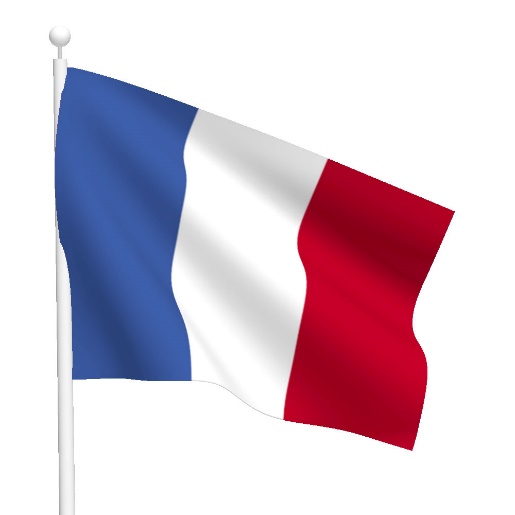 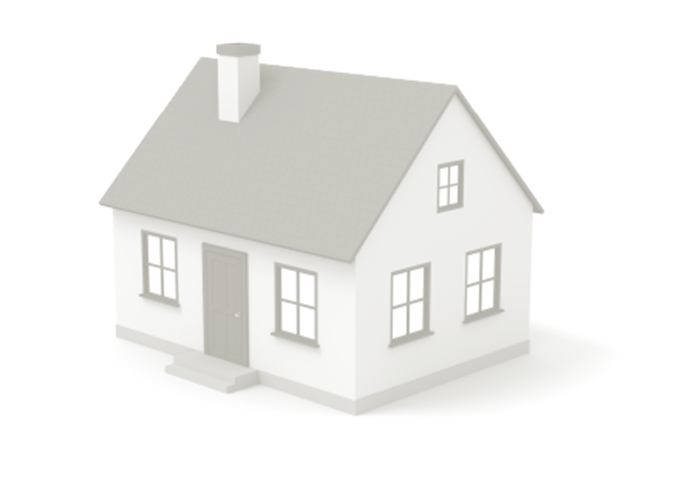 Choose the correct sentence:
My grandmother lives in a cute pink, blue and yellow house.
My grandmother lives in a cute, pink, blue, yellow house.
My grandmother lives in a pink, blue, cute and yellow house.
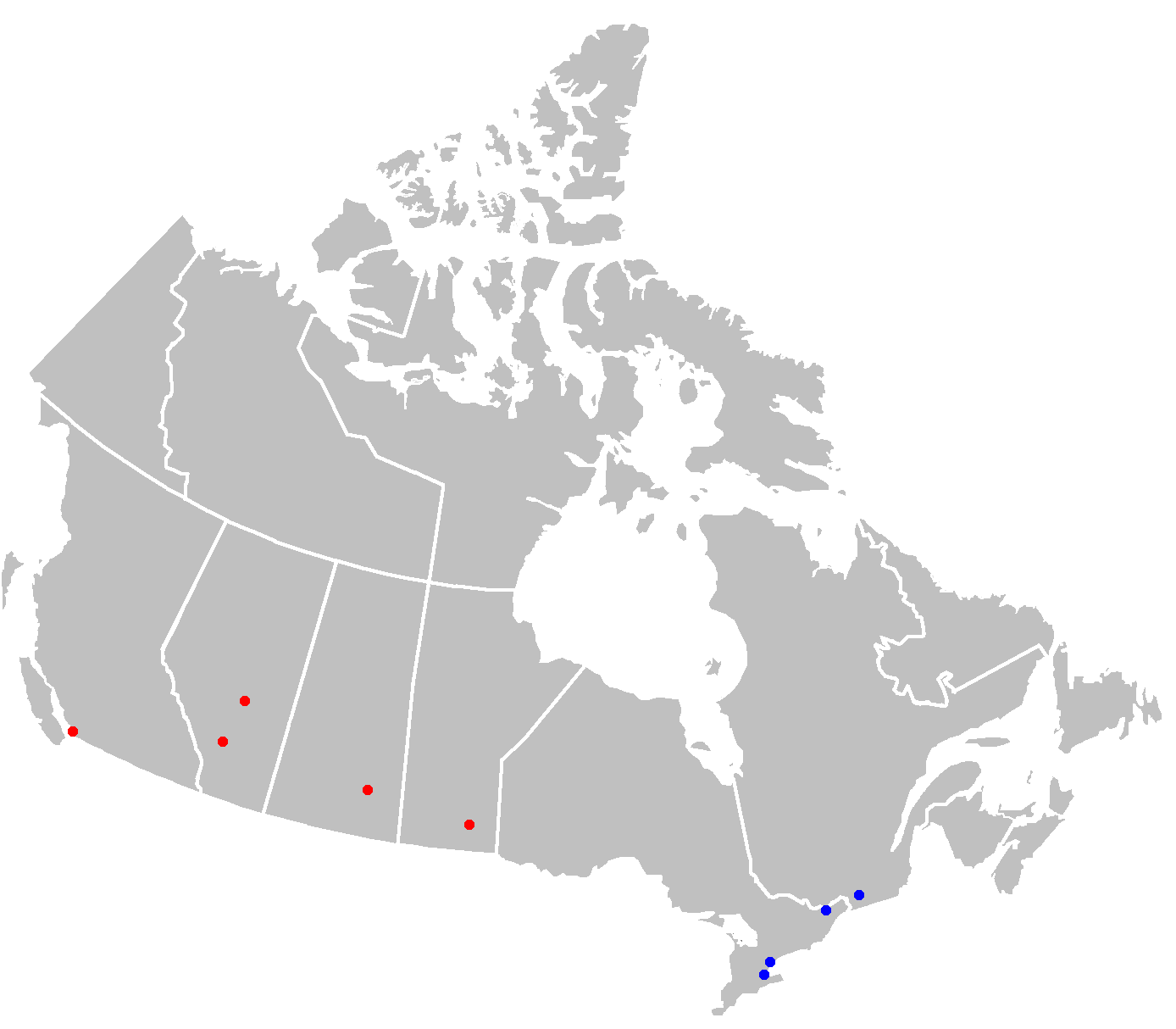 Choose the correct sentence:
Canada is a large, cold, North, American country.
Canada is a cold large North American country.
Canada is a cold North American large country.
Choose the correct sentence:
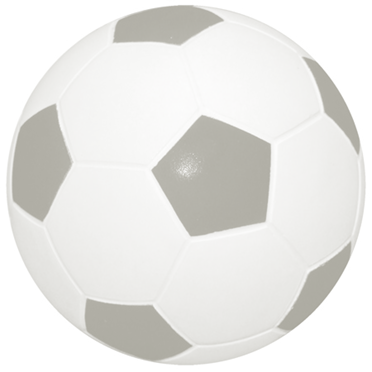 Soccer uses round and black white balls.
Soccer uses round, black, white, balls.
Soccer uses round black and white balls.
Choose the correct sentence:
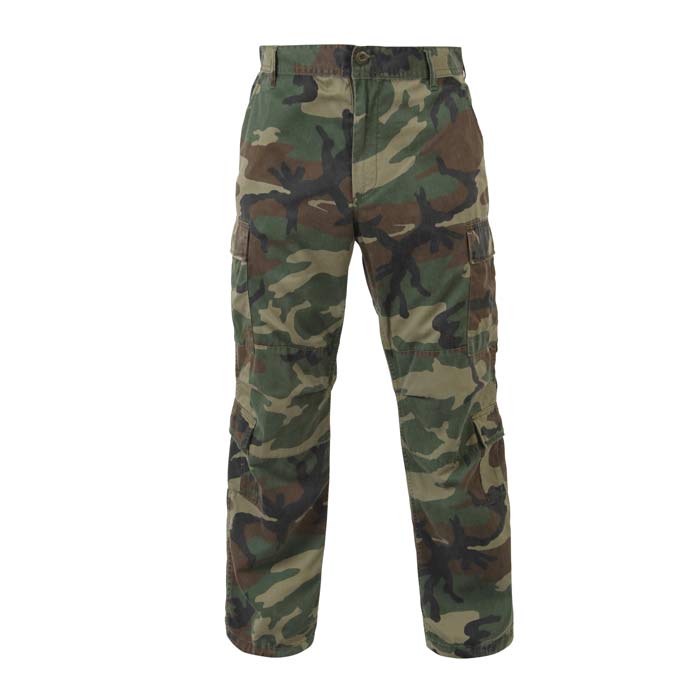 Where can I buy black and green pants?
Where can I buy black, green pants?
Where can I buy pants black and green?
Choose the correct sentence:
Einstein was a German intelligent theoretical Physicist.
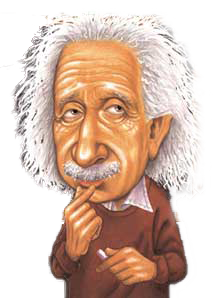 Einstein was a theoretical intelligent German Physicist.
Einstein was an intelligent German theoretical Physicist.
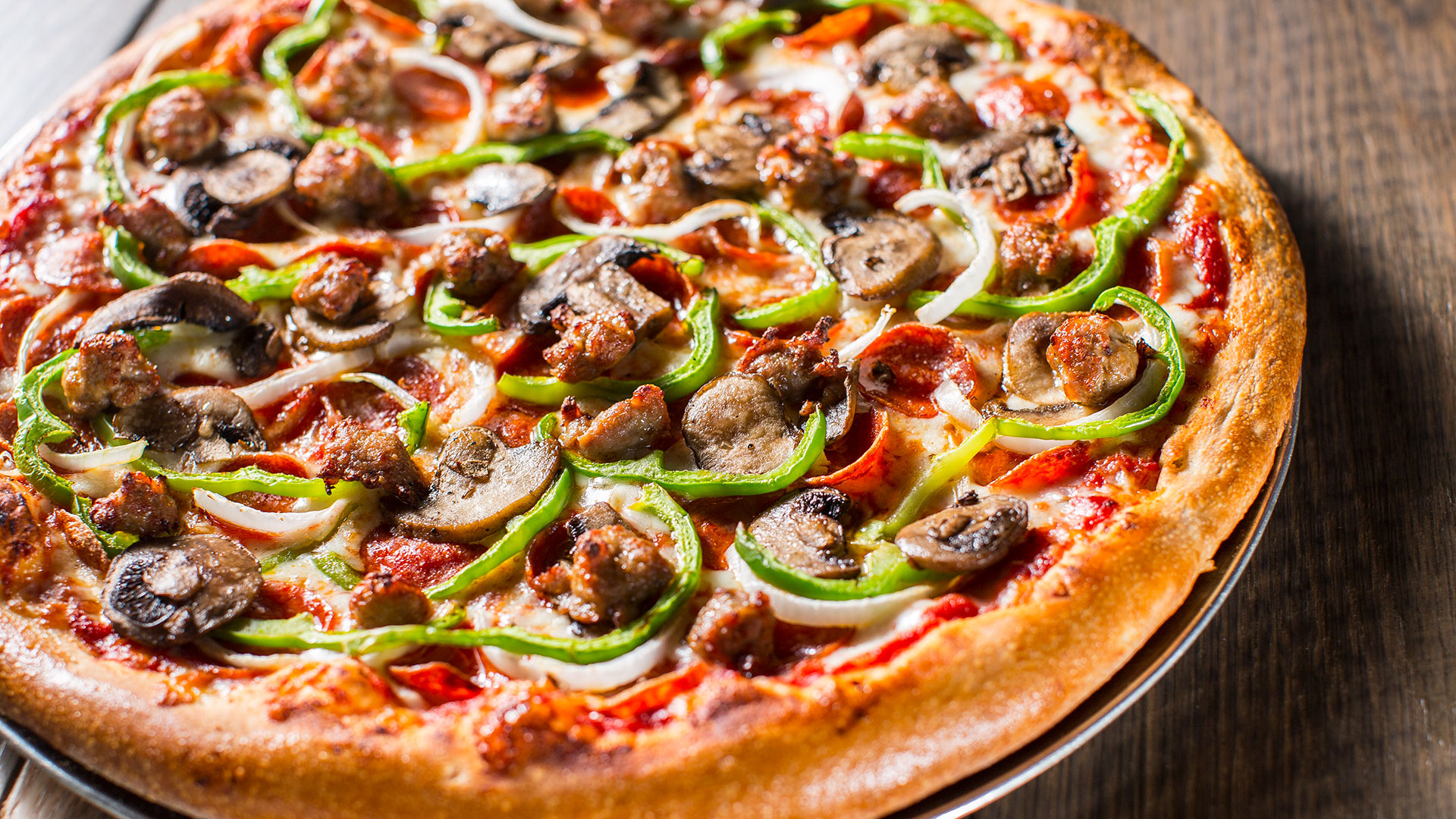 Put the sentence in the correct adjective order:
I want to eat the Italian delicious big pizza.
I want to eat the delicious big Italian pizza.
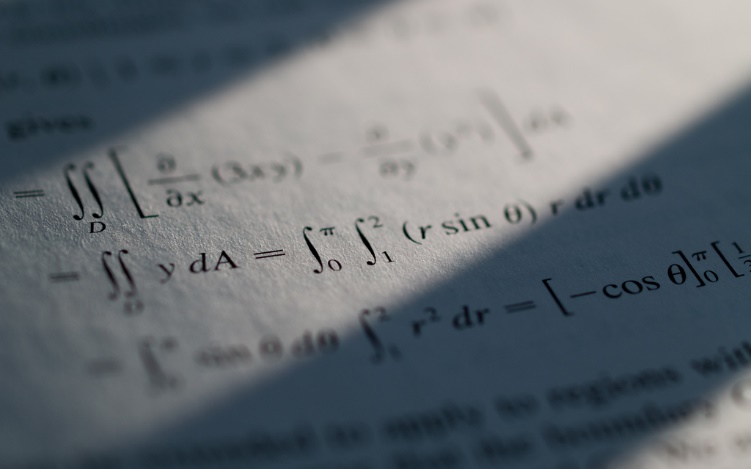 Put the sentence in the correct adjective order:
It was a long math boring book.
It was a boring long math book.
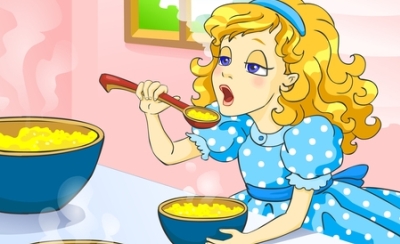 Put the sentence in the correct adjective order:
Goldilocks has long blonde curly hair.
Goldilocks has long curly blonde hair.
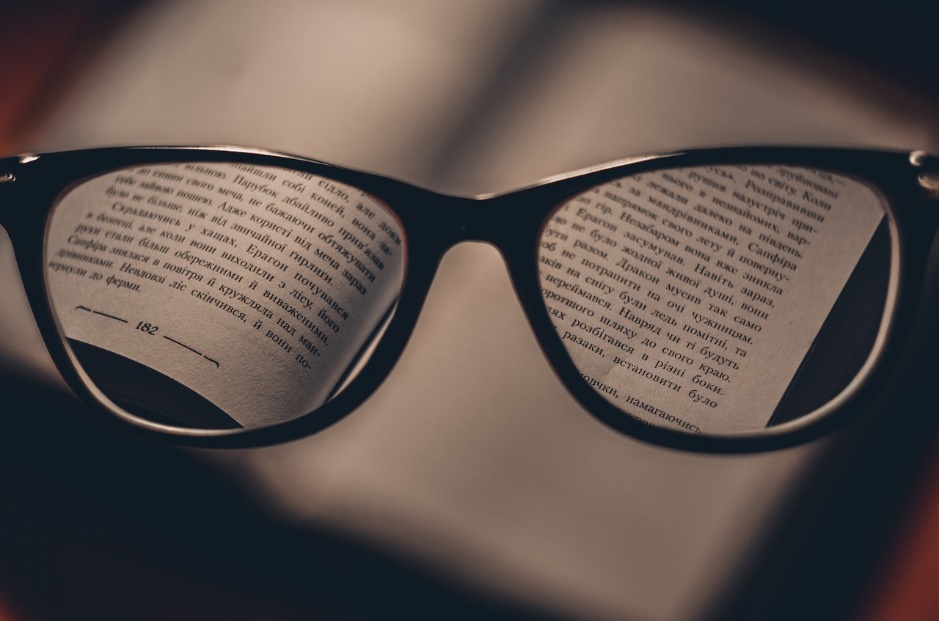 Put the sentence in the correct adjective order:
I can’t find my new round reading glasses.
I can’t find my new round reading glasses. 
(round new)
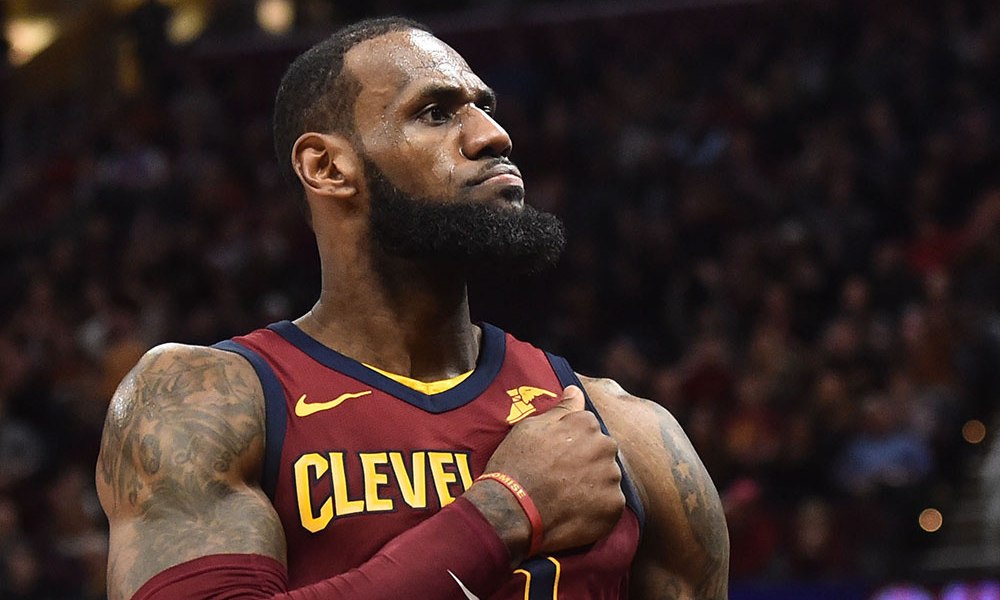 Put the sentence in the correct adjective order:
Lebron James is a basketball tall athletic player.
Lebron James is an athletic tall basketball player.
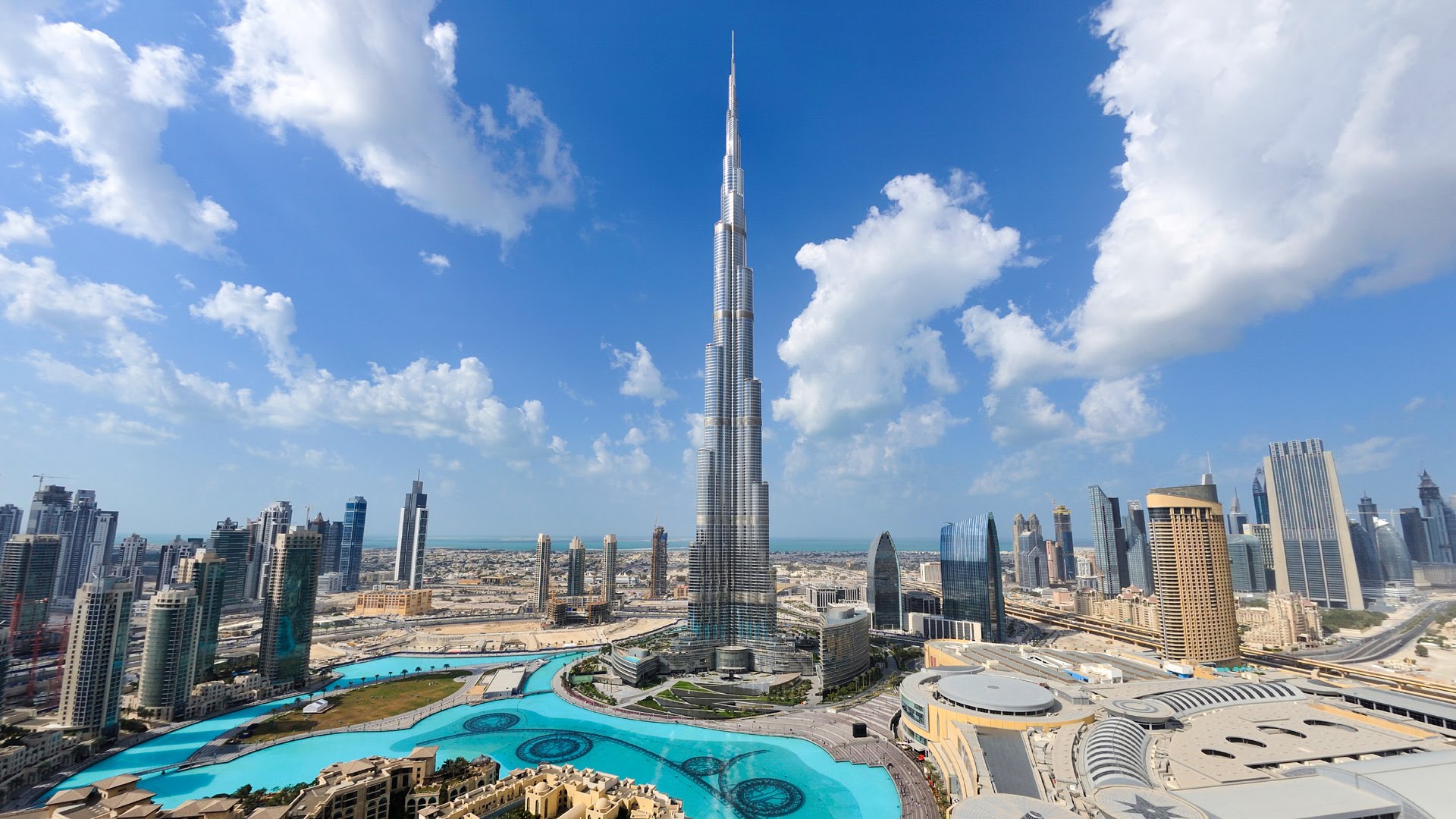 Describe this:
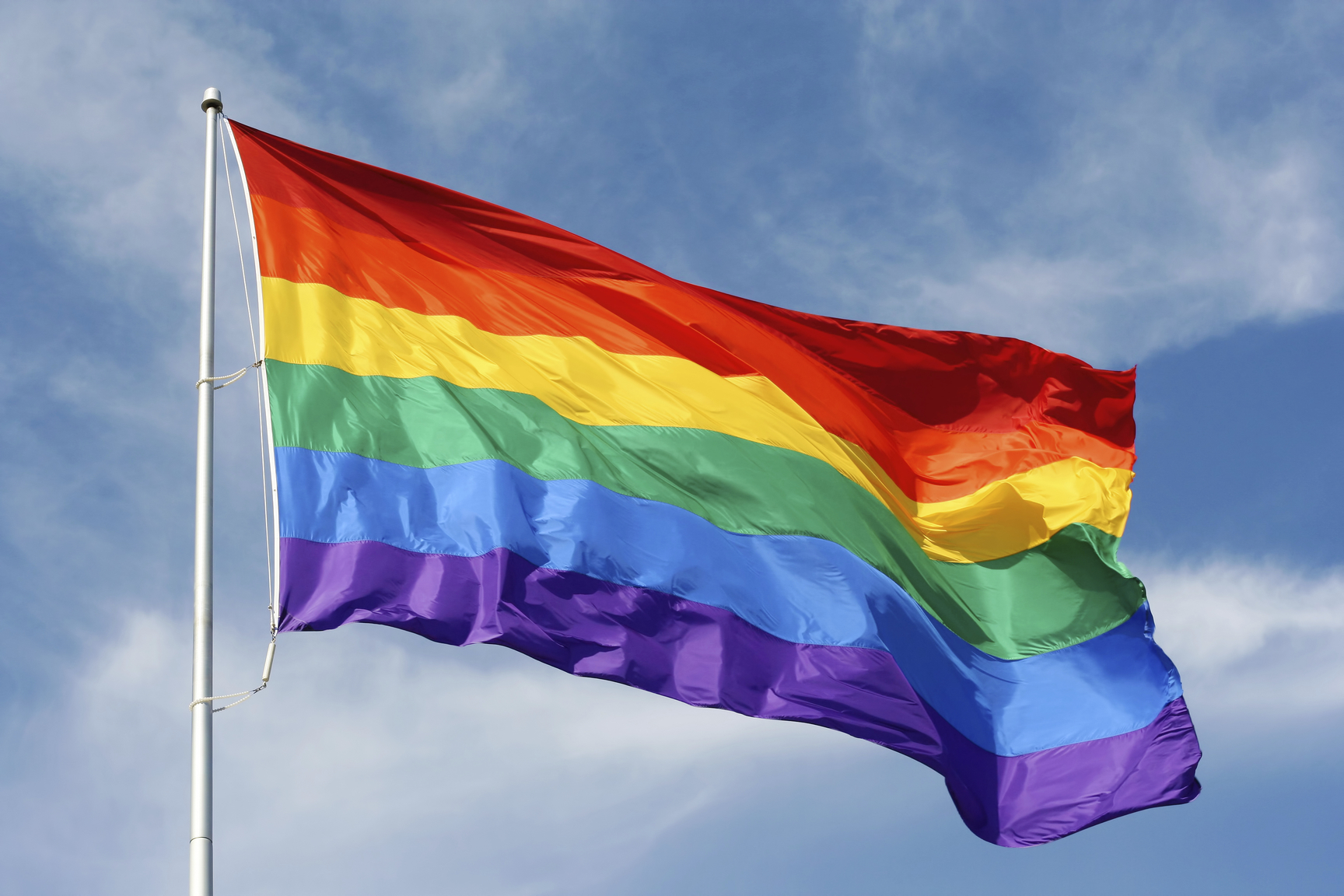 Describe this:
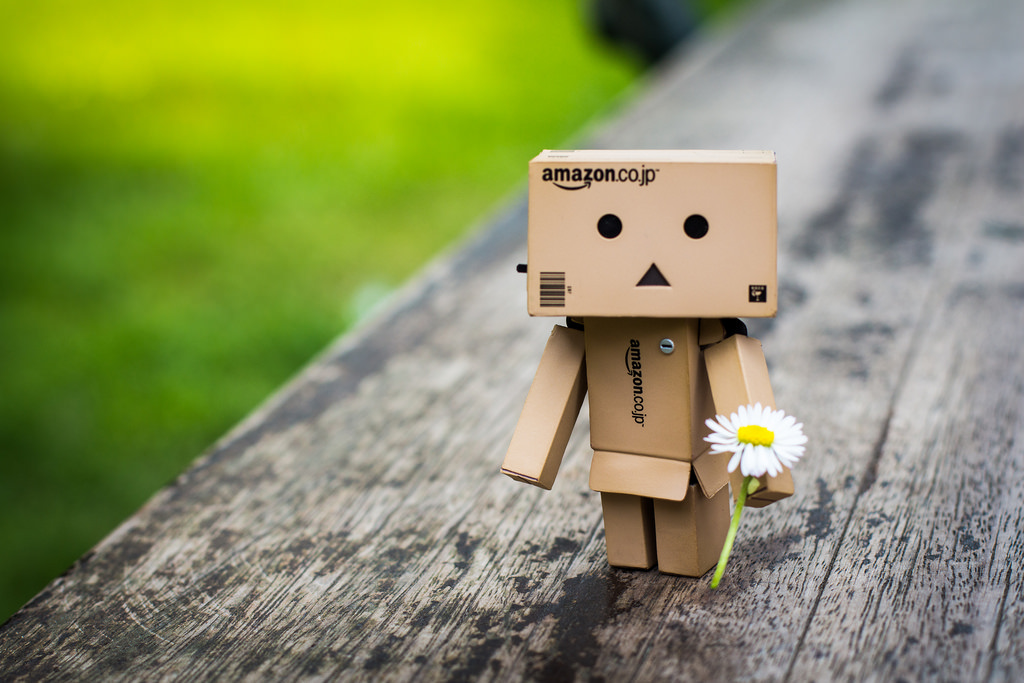 Describe this:
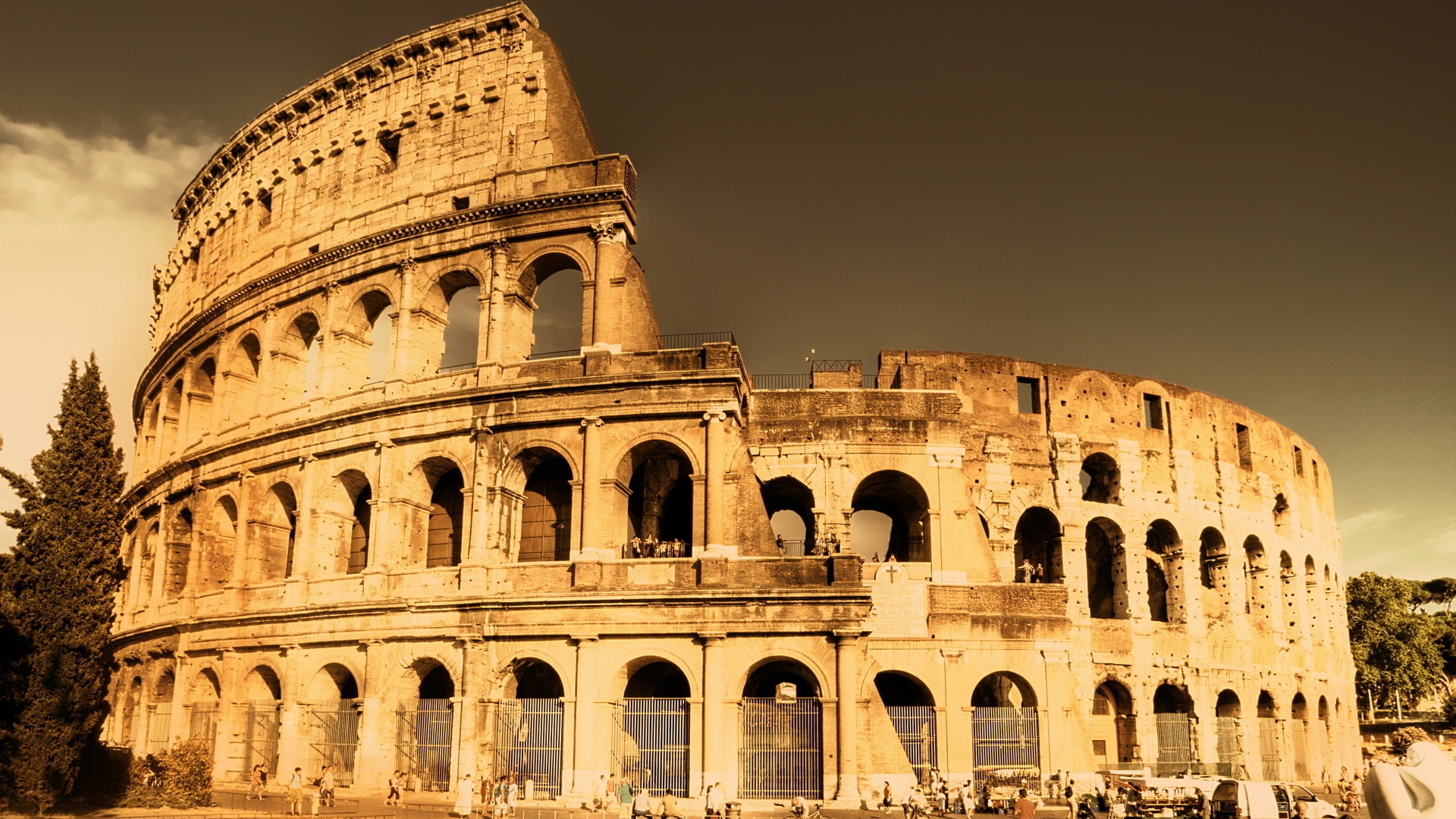 Describe this:
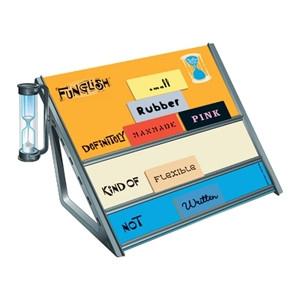 Funglish
https://www.youtube.com/watch?v=s7_XRcCKqP4
Rules
Team Game

The leader comes to the front.  
You have 1 minute to get as many as possible. 
You can’t speak or act, just use word clues. 
Your team can guess.